HW2 heuristic help
FED => BED … => BOX
Consider finding optimal paths from FED to BOX
Assume the first step is FED => BED
How can our heuristic estimate the cost to go from BED to BOX?
If self.cost == ’steps’:
At least two letters much change
If self.cost == ’scrabble’:
The 2nd letter eventually mut be changed to an O
The 3rd letter eventually mut be changed to an X
If self.cost == ’frequency’:
At least two letters must change (with cost 1+?)
We’ll need to use the word BOX
(We’ll need to use some word with an O in position 1)
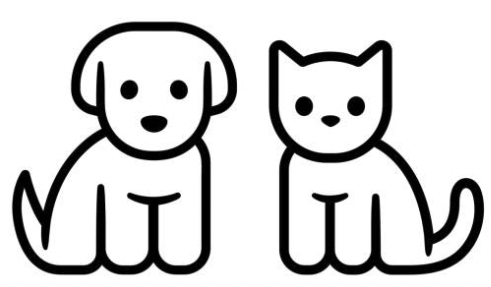 >> python dcsolve.py fed box steps
dc(fed,box,steps) cost:3.00; time:0.000;solution:fed bed bod box; deltas:[0.0, 0.0, 0.0]; ADMISSIBLE
>> python dcsolve.py fed box scrabble
dc(fed,box,scrabble) cost:12.00; time:0.000;solution:fed bed bod box; deltas:[0.0, 0.0, 0.0]; ADMISSIBLE
>> python dcsolve.py fed box frequency
dc(fed,box,frequency) cost:23.15; time:0.068;solution:fed few new now bow box; deltas:[-15.21, -11.609, -9.274, -7.698, 0.0]; ADMISSIBLE